আজকের ক্লাসে সবাইকে
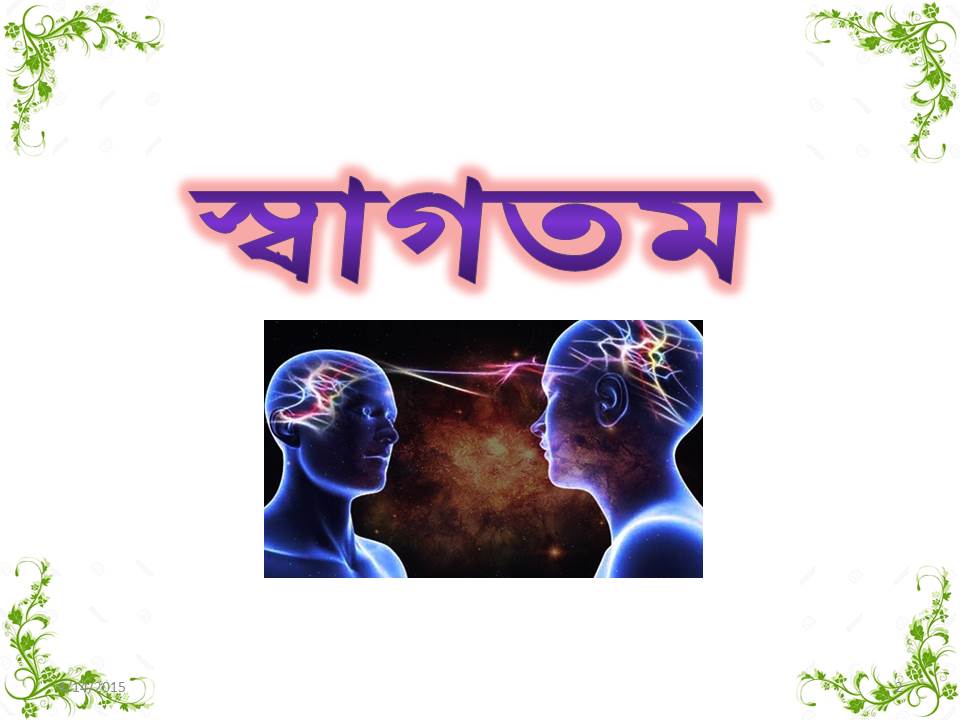 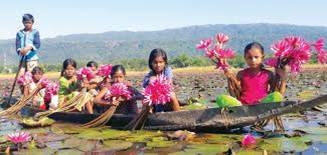 শিক্ষক পরিচিতি
মোঃ হানিফ মোল্যা
সহকারী শিক্ষক(ICT)
কোন্দারদিয়া ইসলামিয়া দাঃ মাদ্রাসা
বোয়ালমারী, ফরিদপুর.
hanifmolla518@gmail.com
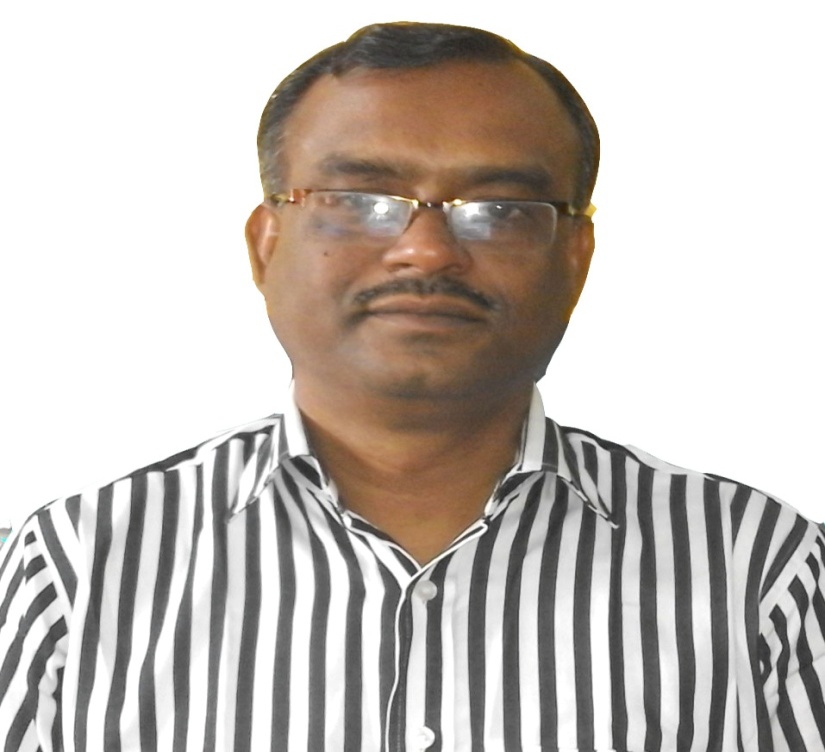 বিষয় পরিচিতি
৯ম ও ১০ম শ্রেণি
বাংলা ১ম পত্র
        (কবিতা)
আজকের পাঠ
কাজী নজরুল ইসলামের
           মানুষ 
          কবিতা
এই পাঠ শেষে শিক্ষার্থীরা--
(ক) কবি নজরুলের জীবনী বলতে পারবে;
(খ) কবি নজরুলকে বিদ্রোহী কবি বলা হয় কেন, 
     ব্যাখ্যা করতে পারবে;
(গ) মানুষ কবিতায় কবি কাদের জয়গান গেয়েছেন
     তা শনাক্ত করতে পারবে;
(ঘ) সাম্যবাদ বলতে কী বুঝায় তা বিশ্লেষণ করতে পারবে।
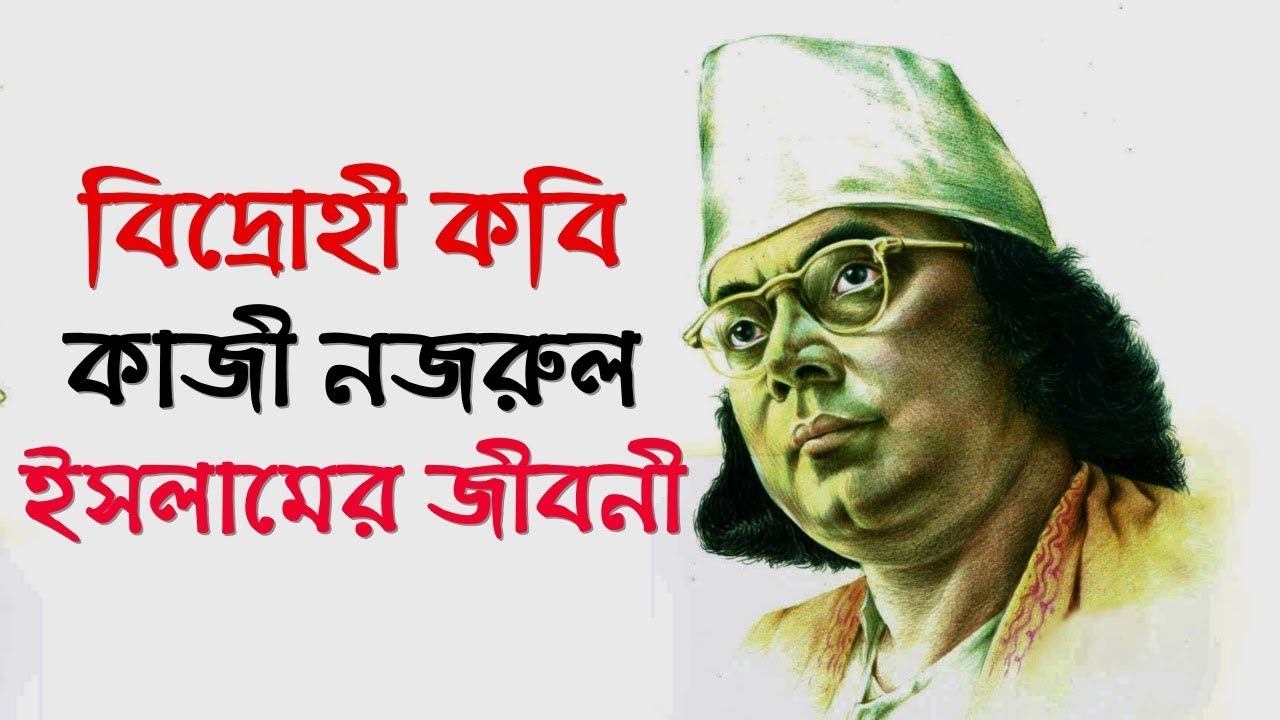 বাংলাদেশী নজরুলঃ
বাংলাদেশে কুমিল্লা ও ময়মনসিহে ত্রিশালে নজরুলের অনেক সৃতি বিজরিত
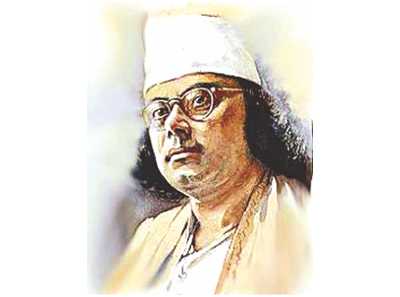 জন্মঃ ১৮৯৯ইং২৪ই মে,পশ্চিমবঙ্গে আসানসোল চুরুলিয়া গ্রামে জন্ম হয়
সৈনিক নজরুলঃ ১৯১৭ সালে তিনি সেনাবাহিনী বাঙ্গালী পল্টনে করাচীতে যোগদান করেন।
কাজী নজরুল ইসলাম
মৃত্যুঃ
১৯৭৬ইং২৯ই আগষ্ট, ঢাকা ।
রচনাবলীঃ
অগ্নিবীণা,বিষের বাশী,ভাঙ্গার গান,প্রলয়শিখা,ছায়ানট,চক্রবাক,ব্যাথার দান ,রিক্তের বেদন
দক্ষতাঃ
লেখক,কবি,গীতিকার,সুরকার,নাট্যকার,শিল্পী
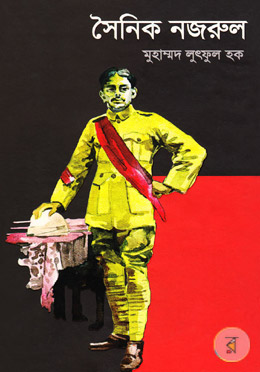 সৈনিক নজরুল
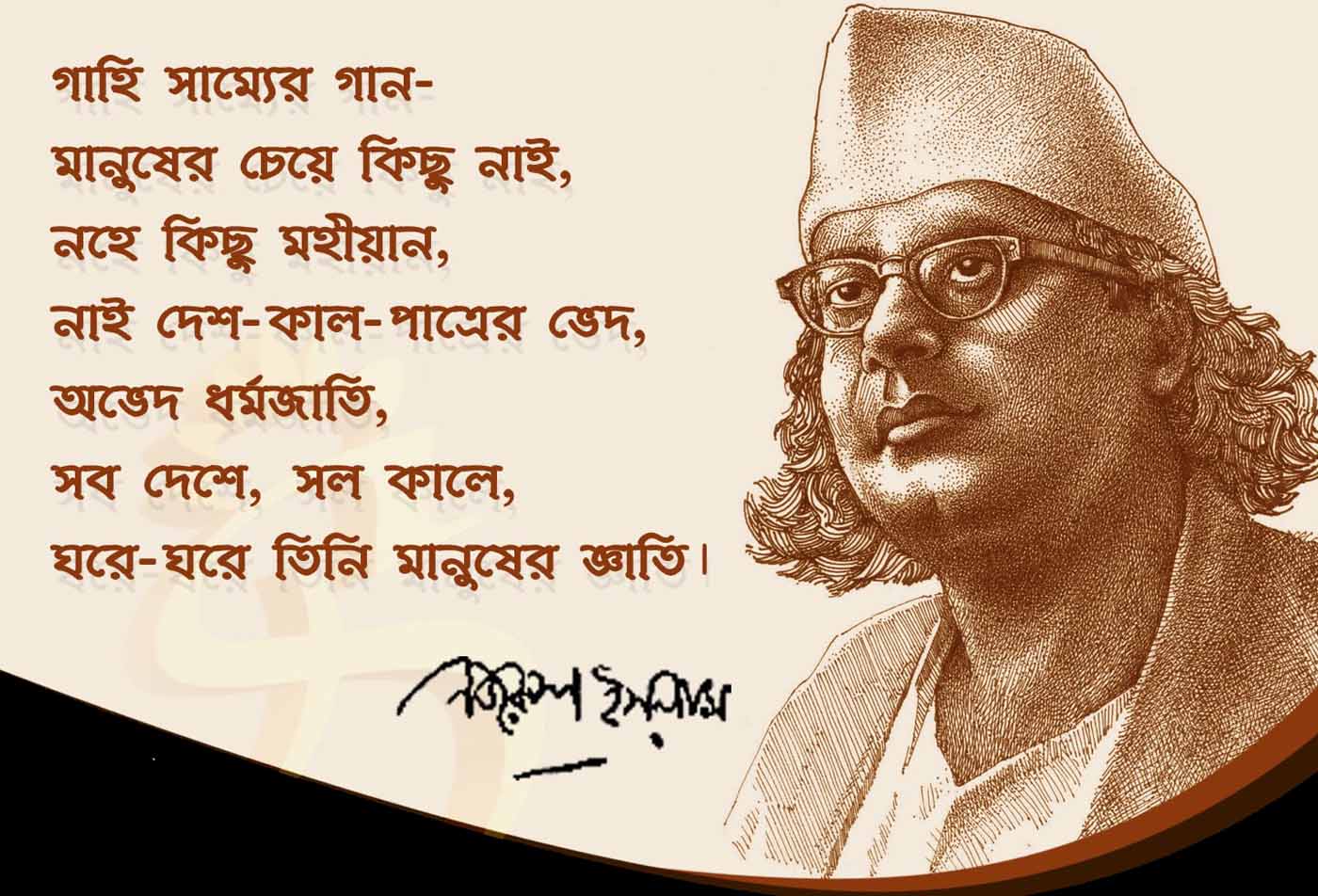 আদর্শ পাঠ
‘পূজারী, দুয়ার খোল,ক্ষুদার ঠাকুর দাঁড়ায়ে দুয়ারে পূজার সময় হলো!’স্বপ্ন দেখিয়া আকুল পূজারী খুলিল ভজনালয়দেবতার বরে আজ রাজা-টাজা হ’য়ে যাবে নিশ্চয়!জীর্ণ-বস্ত্র শীর্ণ-গাত্র, ক্ষুদায় কন্ঠ ক্ষীণডাকিল পান্থ, ‘দ্বার খোল বাবা, খাইনি তো সাত দিন!’সহসা বন্ধ হ’ল মন্দির, ভুখারী ফিরিয়া চলে,তিমির রাত্রি, পথ জুড়ে তার ক্ষুদার মানিক জ্বলে!
ভুখারী ফিরিয়া চলে,চলিতে চলিতে বলে-“আশিটা বছর কেটে গেল, আমি ডাকিনি তোমায় কভু,আমার ক্ষুদার অন্ন তা’বলে বন্ধ করোনি প্রভুতব মসজিদ মন্দিরে প্রভু নাই মানুষের দাবী,মোল্লা-পুরুত লাগায়েছে তার সকল দুয়ারে চাবী!”
একজনের বিরুদ্ধেআরেকজনকে উস্কে দেয়া হচ্ছে।ধর্ম,বর্ণআর গোষ্ঠির আজুহাতে মানুষ মানবতাকে পদদলিতকরছে। একজন আরকেজনের কাছ থেকেযোজন যোজন দূরে সরে যাচ্ছে।নজরুল এ-কবিতায় সস্পষ্টভাবে স্মরণ করিয়ে দিয়েছেন:সবার উপরে মানুষ সত্য তাহার উপরে নাই’।বাইরেরধর্ম নয় অন্তর ধর্মেকে তাই তিনি প্রাধান্যদিয়েছেন। ধর্মগ্রন্থ লব্ধ জ্ঞানযথোপযুক্তভাবে উপলব্ধি করতে হলেপ্রয়োজন প্রগাঢ় মানবিকতাবোধ।মানহৃদয়ের চেয়ে শ্রেষ্ঠ কোনো তীর্থনেই-এ বিশ্বাস কবির স্বোপর্জিত অনুভব।একারণে কবি মানবিক মেলবন্ধনের এক অপূর্বসংগীত পরিবেশন করতে বেশি আগ্রহী ।সাম্যের এ-গানে মানুষে মানুষে সব ব্যবধানঘূচে যাবে। মানবাতার সুবাস ছড়ানোর আত্মারউদ্বোধনের মধ্য দিয়ে এ-জীবনকে পবিত্রকরে তোলা সম্ভব-সাম্যবাদ কবিতায় এ-মর্মবাণীঘোষিত হয়েছে।
সারাংশ
৩. ‘দেখিয়া’ শব্দের চলিত রূপ কোনটি?ক) দেখেখ) দেখেছিলগ) দেখেছেঘ) দেখবেউত্তর: (ক)
৪. ‘বড়’ শব্দের বিপরীত শব্দ কোনটি?ক) মহৎখ) মহানগ) শ্রেষ্ঠঘ) ছোটউত্তর: (ঘ)
১. ‘রাজবন্দীর জবানবন্দি’ হলো কাজী নজরুল ইসলাম রচিত -ক) কাব্যগ্রন্থখ) গল্পগ্রন্থগ) প্রবন্ধগ্রন্থঘ) উপন্যাসউত্তর: (গ)
২. কাকে দুয়ার খোলার কথা বলা হচ্ছে?ক) ক্ষুধার ঠাকুরকেখ) পূজারিকেগ) মোল্লাকেঘ) চেঙ্গিসকেউত্তর: (খ)
৬. কাজী নজরুল তাঁর কবিতায় বিশিষ্টতার সাক্ষ্য রেখেছেন যে ধরনের শব্দ ব্যবহারের মাধ্যমে -i. ফরাসিii. আরবিiii. ফারসিনিচের কোনটি সঠিক?ক) i ও iiখ) ii ও iiiগ) i ও iiiঘ) i, ii ও iiiউত্তর: (খ)
৫. ‘গাহি’ শব্দের চলিত রূপ কোনটি?ক) গাইবখ) গেয়েছিগ) গাইঘ) গাইতেছিউত্তর: (গ)
মানুষ কবিতাটি কাজী নজরুল ইসলামের সাম্যবাদী কাব্যগ্রন্থ থেকে নেয়া হয়েছে  ।
কবিতায়--
সাম্যবাদীঃ পৃথিবীতে নানাহ ধর্ম বর্ন  গোত্র আছে, ধর্ম যার যার,সমাজ সভ্যতা পরষ্পরের সহযোগিতায় এগিয়ে যাব
মন্দিরের পুরোহিত ও মসজিদের মোল্লারাও অনেক সময় অনৈতিক কর্মকান্ডে জড়িয়ে যান
কবিতায়--
মানুষের চেয়ে বড় কিছু যে হতে পারে না ধর্মও সেই কথা বলে
একক কাজঃ
সময় ০৫ মিনিট
কাজী নজরুল ইসলামের মতে, মৈত্রী কি  ?
জোড়ায় কাজ
সময় ০৫ মিনিট
মানুষের চেয়ে বড় কিছু নাই, কবি কি 
বুঝিয়েছেন ?
মুল্যায়ন
(০১) নজরুলকে বিদ্রোহী কবি বলা হয় কেন ?
(০২) সাম্যবাদ কী ?
(০৩)  কবি কার জয়গান গেয়েছেন  ?
বাড়ির কাজ-
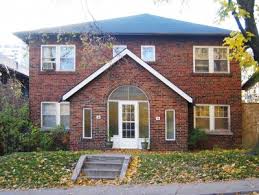 মানুষ কবিতার সারর্মম লিখে আনবে ?
সকলকে ধন্যবাদ
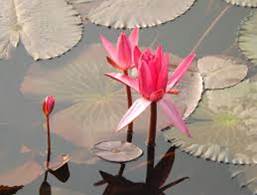